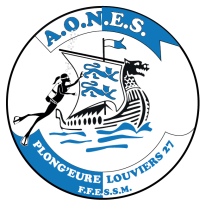 Samedi 7 Décembre TELETHON 2019BAPTÊMES DE PLONGEE SOUS-MARINE 13H30 à 17h30
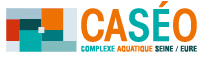 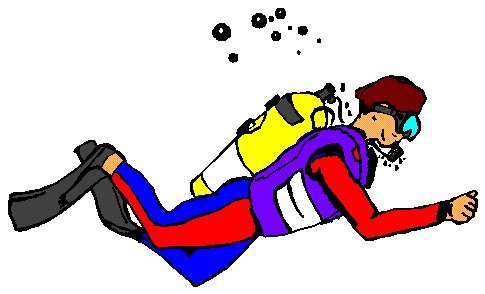 Dans le cadre du Téléthon,  l’AONES  Plongée organise des baptêmes de plongée à la piscine CASEO de Louviers
                Tarif: 5 € entièrement reversés au Téléthon.
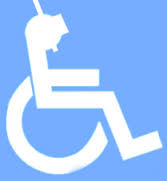 Ouvert à tous*
*Enfants à partir de 8ans (autorisation parentale à signer sur place)
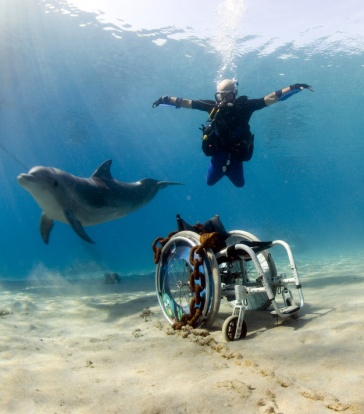 Contact  si  besoin
Fanny  0676216838
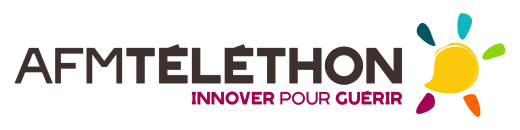